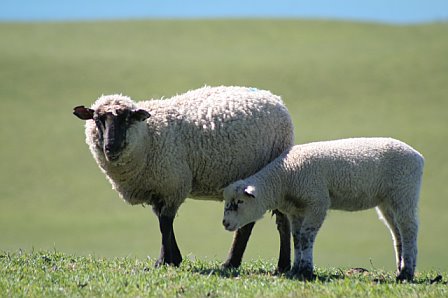 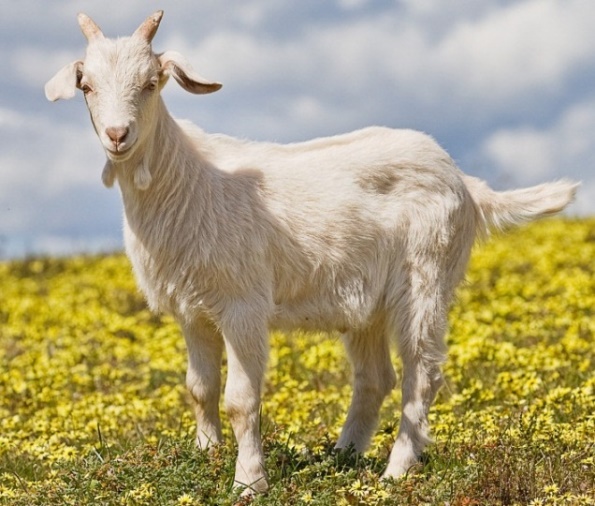 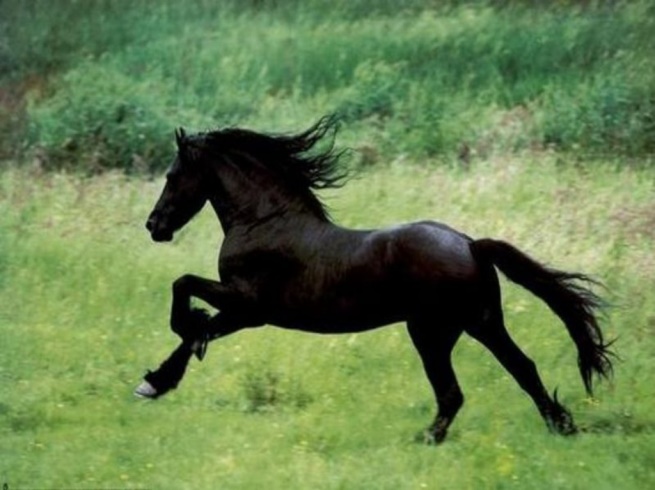 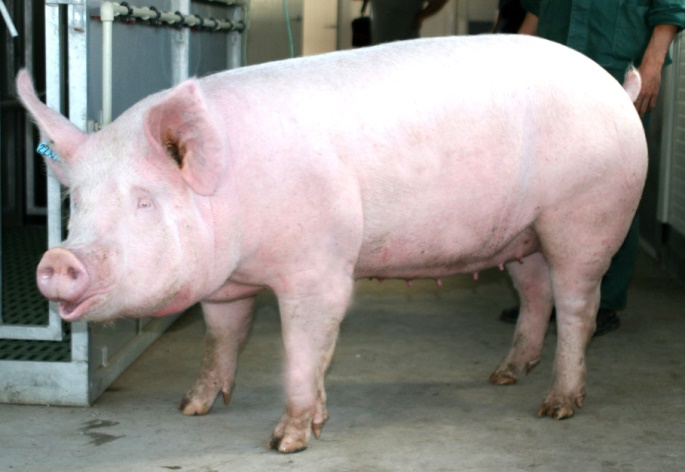 Домашние животные
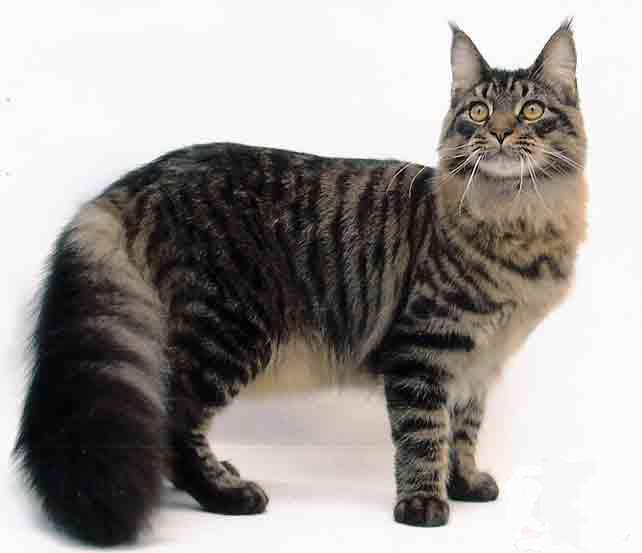 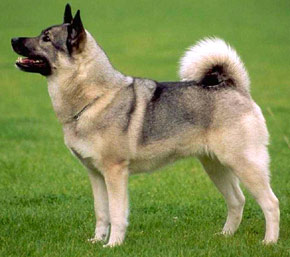 [Speaker Notes: В далёкие-далёкие времена все животные были дикими и первобытные люди только охотились на животных , чтобы добыть себе пропитание и сделать из шкур животных тёплую одежду.
Эти животные дома живут,
  Домашними их потому и зовут,
  Мы их укрываем в тепле от мороза,
  Их кормим и поим, коль надо – стрижем,
  Их ласково гладим, всегда бережем,
  Они к нам привязаны, очень послушны
  И к голосу нашему не равнодушны.
  Собаки прилежно наш дом стерегут,
  Все кошки, конечно, при доме живут
  И нашу еду от мышей стерегут.]
Д/игра «Кто где живет?»
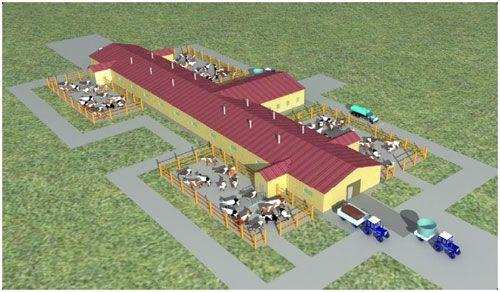 Корова живет (где?)…
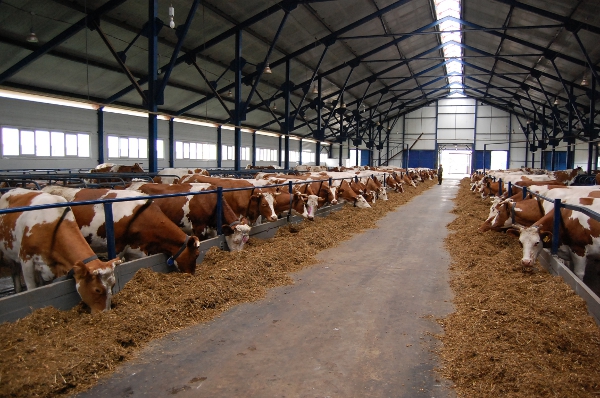 в коровнике.
Д/игра «Кто где живет?»
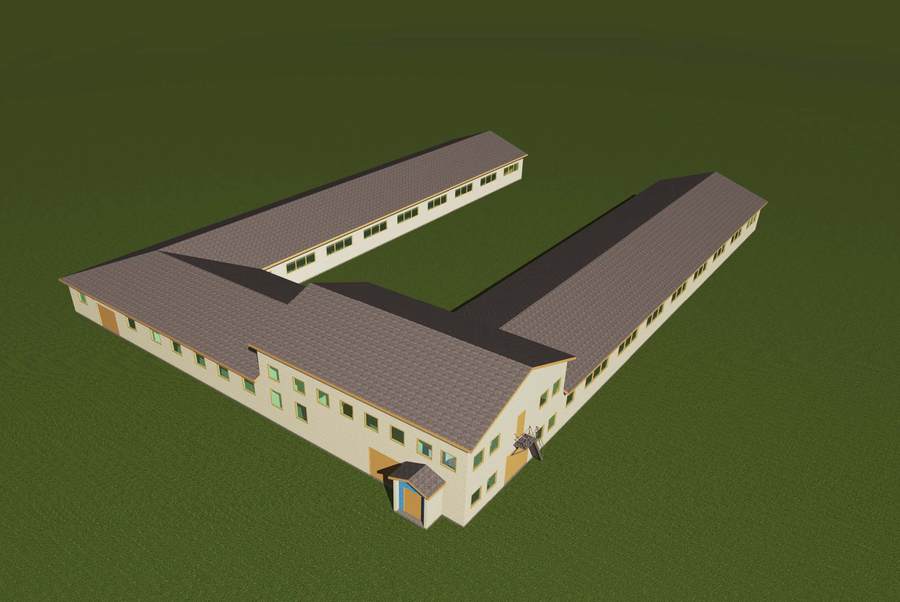 Овца живет (где?)…
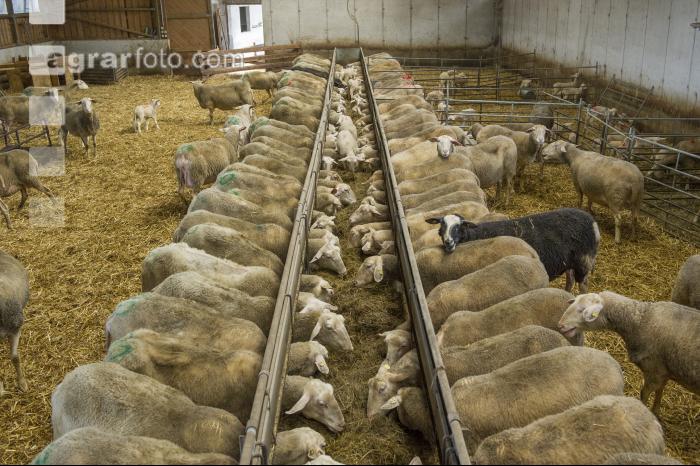 в овчарне.
Д/игра «Кто где живет?»
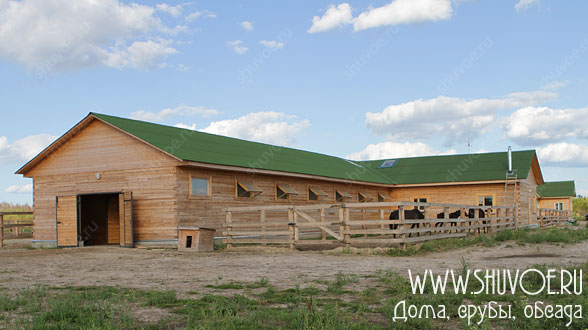 Лошадь живет (где?)…
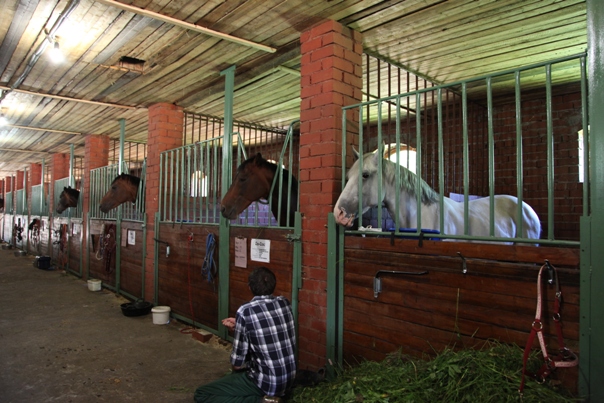 в конюшне.
Д/игра «Кто где живет?»
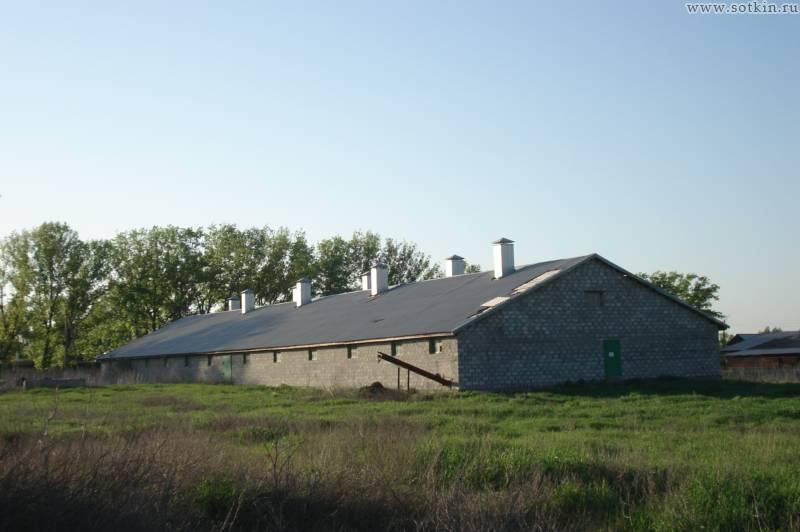 Свинья живет
        (где?)…
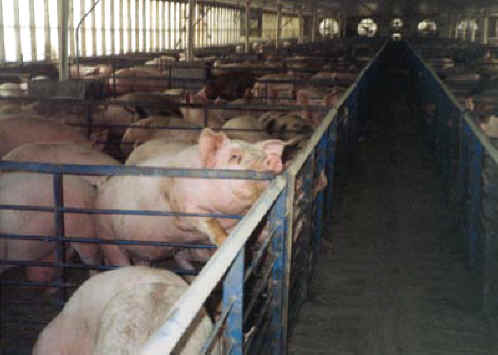 в свинарнике.
Д/игра «Кто где живет?»
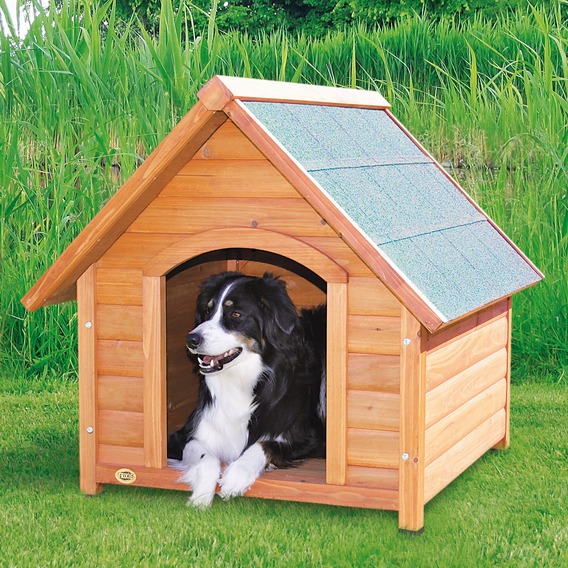 Собака живет
        (где?)…
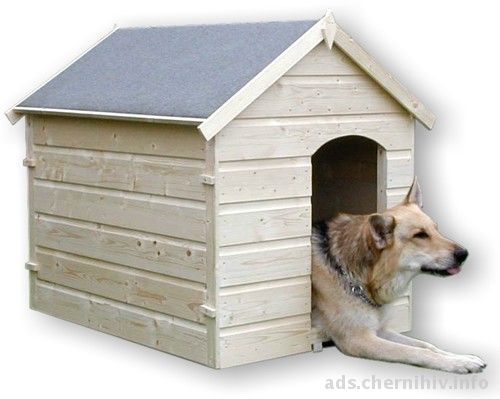 в будке.
Д/игра «Дружная семья»
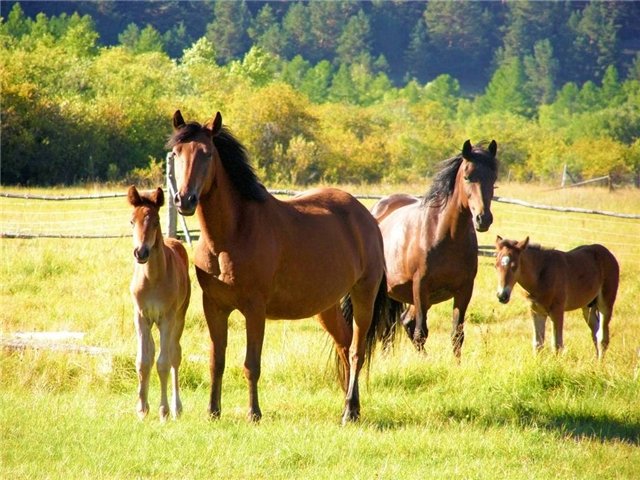 Папа(кто?) - …
Мама (кто?) - …
Детеныш(кто?) - …
Детеныши(кто?) -…
Д/игра «Дружная семья»
Папа(кто?) - …
Мама (кто?) - …
Детеныш (кто?) - …
Детеныши (кто?) - …
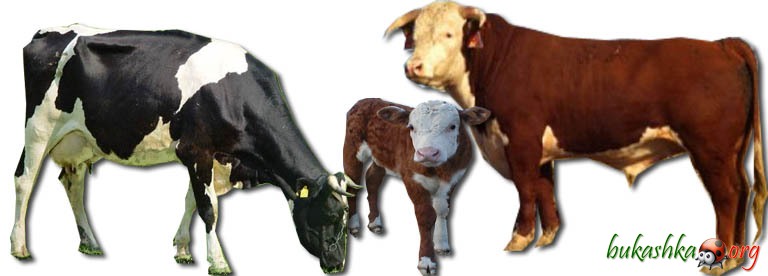 Д/игра «Дружная семья»
Папа(кто?) - …
Мама (кто?) - …
Детеныш (кто?) - …
Детеныши (кто?) - …
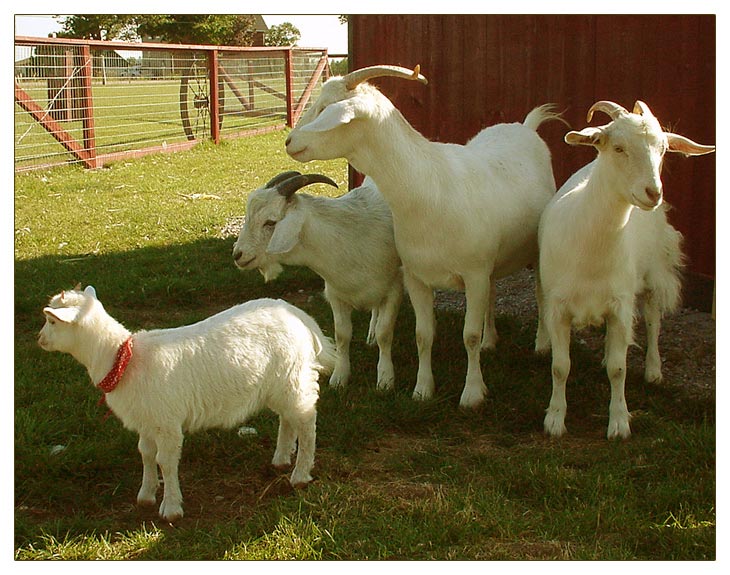 Д/игра «Дружная семья»
Папа(кто?) - …
Мама (кто?) - …
Детеныш (кто?) - …
Детеныши (кто?) - …
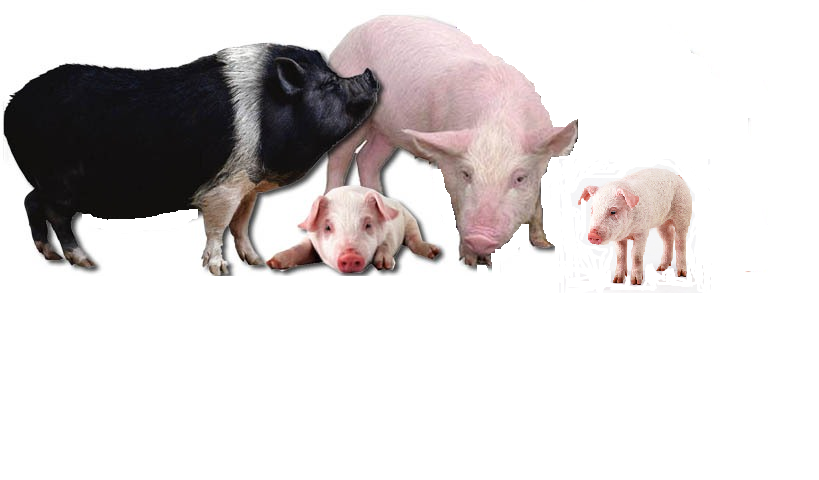 Д/игра «Дружная семья»
Папа(кто?) - …
Мама (кто?) - …
Детеныш (кто?) - …
Детеныши (кто?) - …
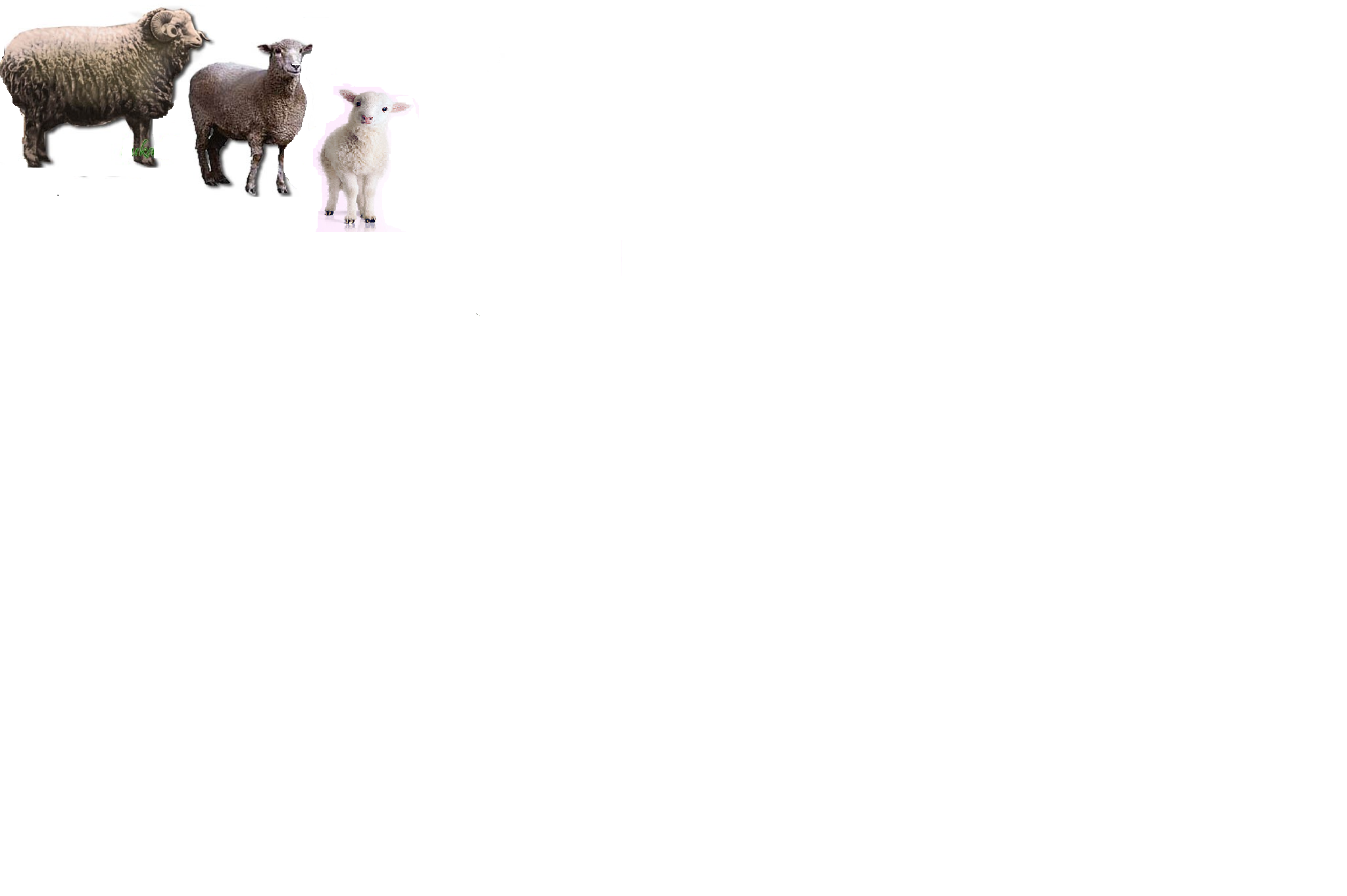 Д/игра «Дружная семья»
Папа(кто?) - …
Мама (кто?) - …
Детеныш (кто?) - …
Детеныши (кто?) - …
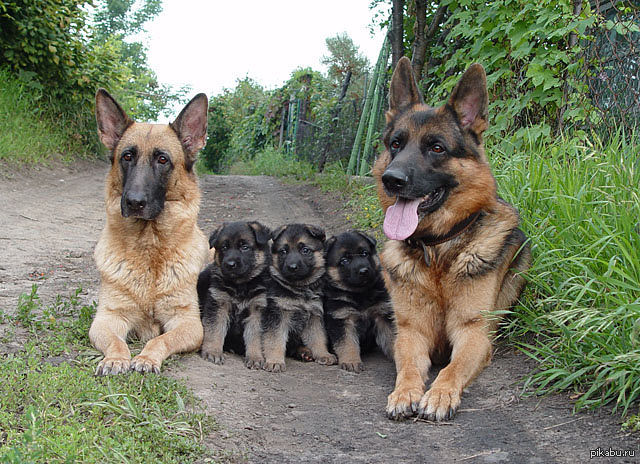 Д/игра «Дружная семья»
Папа(кто?) - …
Мама (кто?) - …
Детеныш (кто?) - …
Детеныши (кто?) - …
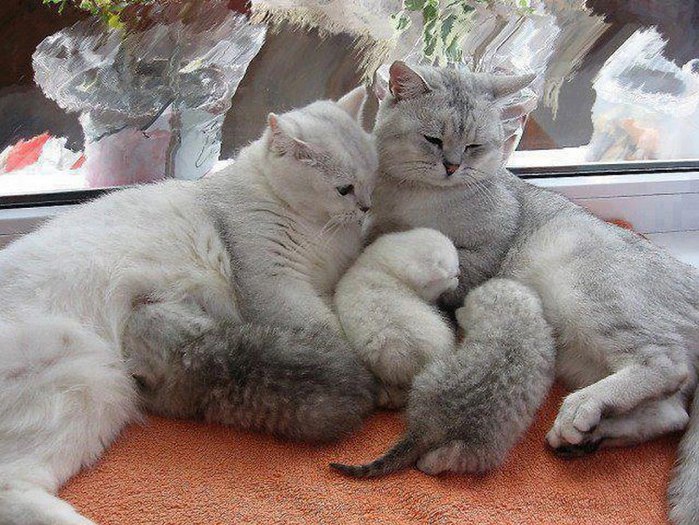 Д/игра «Что из чего делают?»
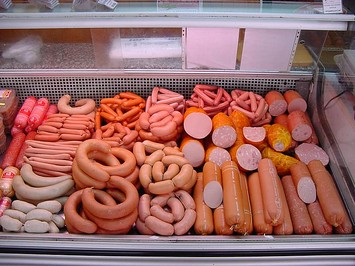 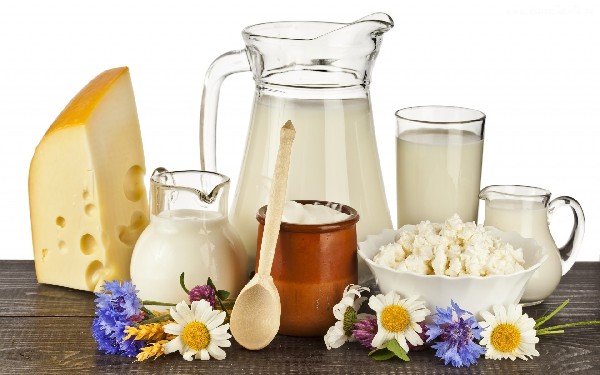 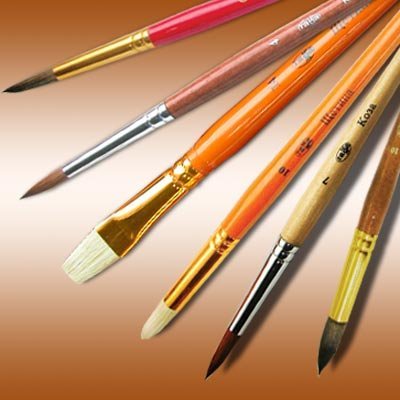 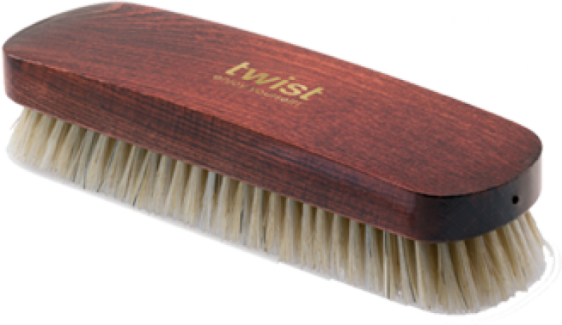 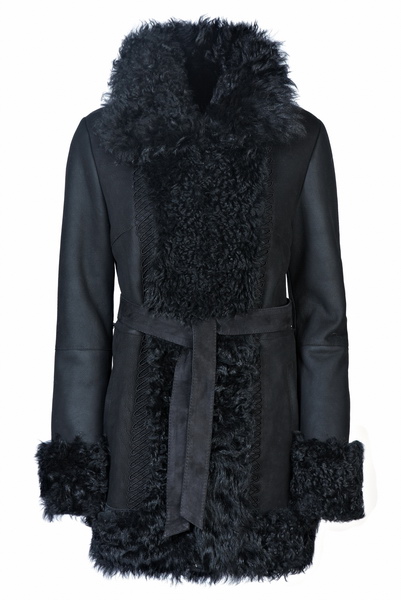 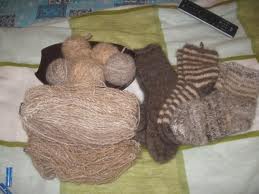 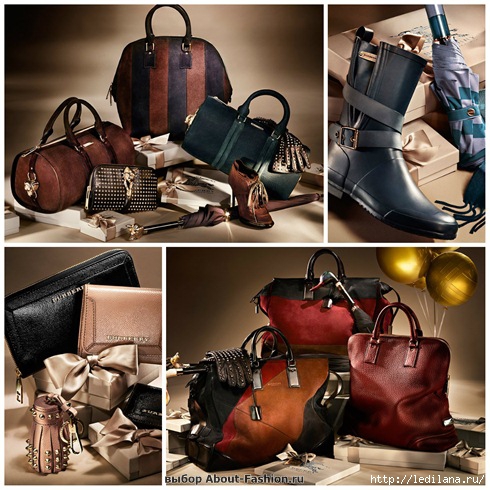